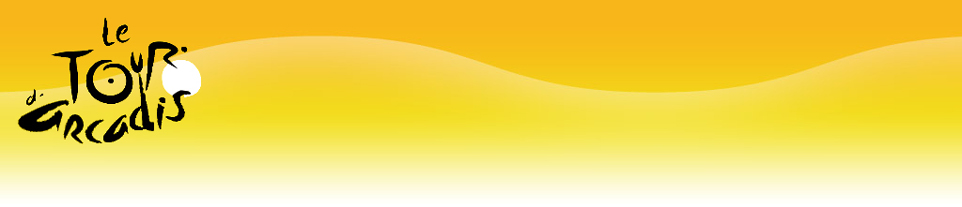 Wie is de renner?
100 jaar Tour de France levert een grote historie aan triviale, futiele, irrelevante, fundamentele of soms gewoon leuke wielerweetjes. Test jouw wielerkennis en speel mee met de grote, jaarlijks terugkerende en immer boeiende Tour d’Arcadis tour quiz. Welke wielerkenner weet de meeste antwoorden en wint minuten straftijd-vermindering voor de gele trui?
Tour Quiz
In welk jaar en door welke renner is de eerste gele trui gewonnen? [-2 min]
2. Welke legendarische tourwinnaar overleed aan de gevolgen van malaria?[-2 min]
3. Jong en oud houden van de heroïsche wielerronde. Noem naam en leeftijd van de renner(s) met het jaartal van de tour van:
de oudste renner ooit in het peloton? [-2 min]
de oudste en de jongste winnaars ooit van een complete ronde? [-2 min]
de renner met de grootste aantal jaren tussen twee touroverwinningen? [-2 min]
4. Welke renner werd in Madrid gehuldigd als Tour de France winnaar? [-2 min]
5. Eind jaren zeventig raakt een zanger geïnspireerd door de Tour de France en schreef een toepasselijk nummer over deze wielerronde. Noem de zanger en titel van dit lied? [-2 min] (noem naam van de uitvoerende(n) en titel van het lied)
6. Noem de vier winnaars in de geschiedenis van de Tour de France die later uit de uitslagen zijn geschrapt? [-2 min] (noem naam en jaartal van uitsluiten)
7. Wie worden hier bedoeld: Vader en zoon hebben samen vijftienmaal de Tour gereden en samen acht etappes gewonnen. Alleen de zoon was goed voor geel: drie dagen om precies te zijn. [-2 min]

Ieder goed antwoord levert twee minuten straftijd-vermindering op voor de gele trui.
Vanaf vandaag kan elke deelnemer meedoen met het Tour d'Arcadis Quizspel! De inzendingen kunnen uiterlijk tot woensdag 17 juli 12.00 uur worden ingestuurd naar tourspel@arcadis.nl Namens de Tourdirectie veel puzzelplezier toegewenst!
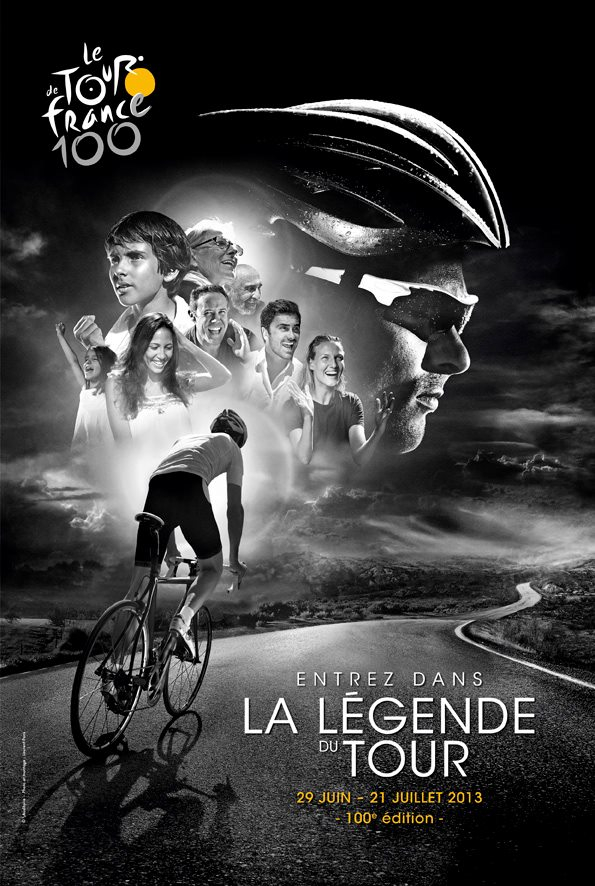